Дни русской 
словесности
 в нашей школе
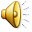 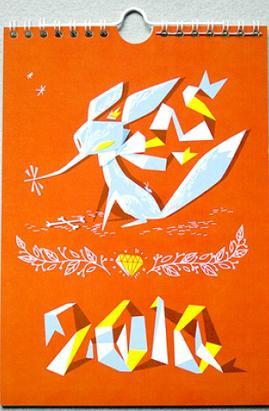 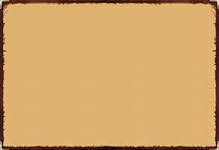 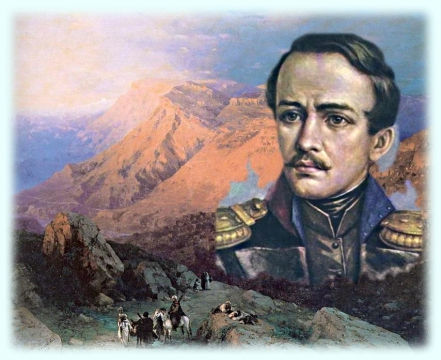 О, этот Лермонтов опальный, Сын нашей собственной земли, Чьи строки, как удар кинжальный, Под сердце самое вошли, Он, этот Лермонтов могучий, Сосредоточась, добр и зол, Как бы светящаяся туча,
 По небу русскому прошел.                                                                             Ярослав Смеляков.
Дни русской словесности посвящаются поэту Михаилу Юрьевичу Лермонтову.
ВНИМАНИЕ!   ВНИМАНИЕ!  ВНИМАНИЕ!ПРИГЛАШАЕМ  ВСЕХ УЧАЩИХСЯ  5-11  КЛАССОВ  НА  Дни русской словесности.
В ПЕРИОД  С 13 ПО  18  октября  ВЫ   ИМЕЕТЕ  ПРЕКРАСНУЮ  ВОЗМОЖНОСТЬ   НЕ  ТОЛЬКО  ПОКАЗАТЬ  СВОИ  ЗНАНИЯ                по русскому языку и литературе, ПРИНЯТЬ  УЧАСТИЕ   ВО  ВНЕКЛАССНЫХ  МЕРОПРИЯТИЯХ, НО И  ПОЛУЧИТЬ  ХОРОШИЕ  И  ОТЛИЧНЫЕ  ОЦЕНКИ   ЗА  ПОЛУЧЕННЫЕ БАЛЛЫ!!! БЛИЗИТСЯ  ОКОНЧАНИЕ  2  ЧЕТВЕРТИ!!!НЕ  УПУСТИТЕ  СВОЙ  ШАНС!!!
13 октября
Открытие недели.  
1. Конкурс  «Грамотей – 2015» 
 5-11 классы.
2. Выпуск газеты «Любимое стихотворение М.Ю.Лермонтова», выставка рисунков - 5-6 классы.
3. Конкурс чтецов стихотворений М.Ю.Лермонтова – 5-6 класс.
14 октября
Конкурс стенгазет о жизни и творчестве М.Ю.Лермонтова – 7-8 классы.
Конкурс высказываний прозой и поэтически о М.Ю.Лермонтове.
15 октября
Викторина  «Известный и неизвестный Лермонтов» - 8-9 классы.
16 октября
Игра по литературе  для учащихся   8 класса «В мире лермонтовского слова».
17 октября
Интеллектуальная игра по литературе и русскому языку  - 
7 классы.
18 октября
Литературная гостиная «Литературный Лермонтовский бал»
Театральные постановки: «Песня про купца Калашникова…»;  «Демон»;  «Маскарад».
Итоги конкурса чтецов «Белеет парус одинокий».
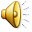 I место
Швыряева Настя – 5А класс.
Годовикова Диана – 6А класс.
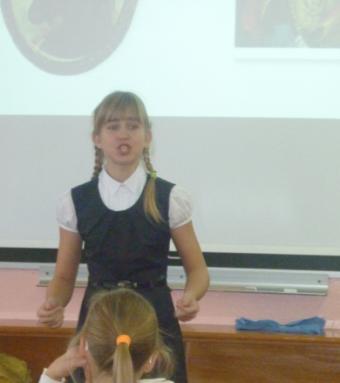 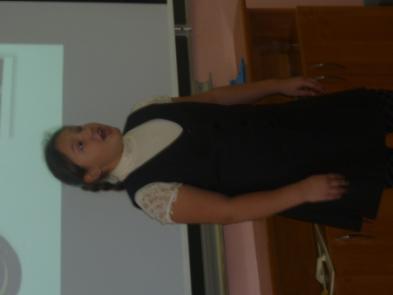 II место
Дьячкова Ксения – 6Б класс.
Баруткин Влад – 5Г класс.
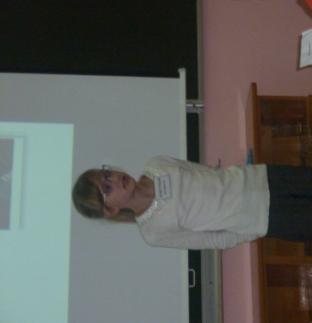 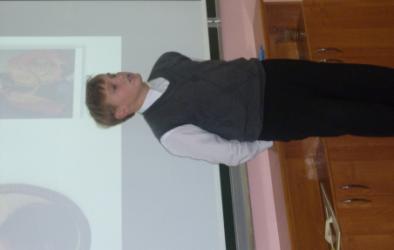 III место
Мухина Арина – 6В класс.
Мацко Елизавета – 5Г класс.
Новикова Ирина – 5А класс.
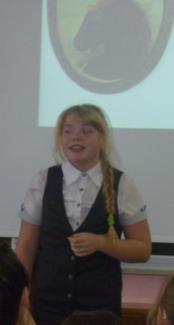 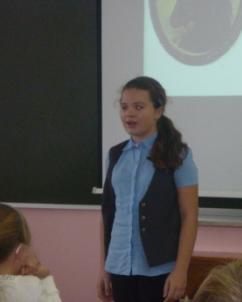 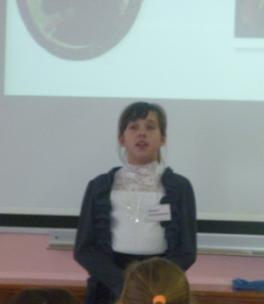 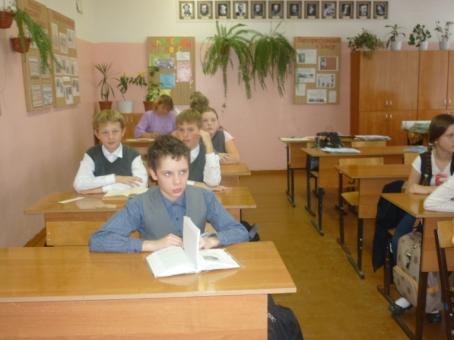 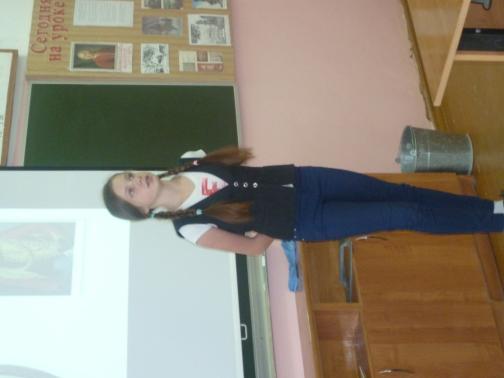 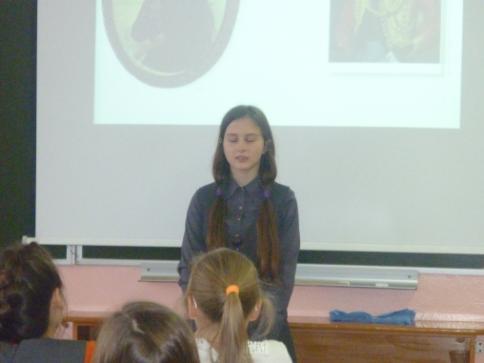 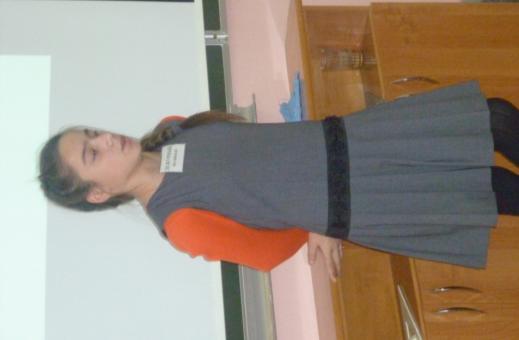 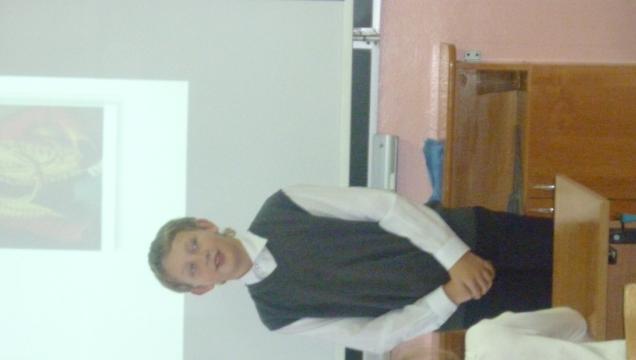 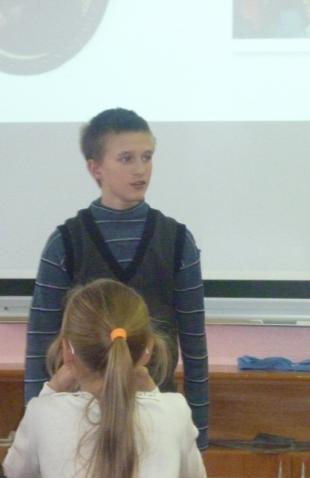 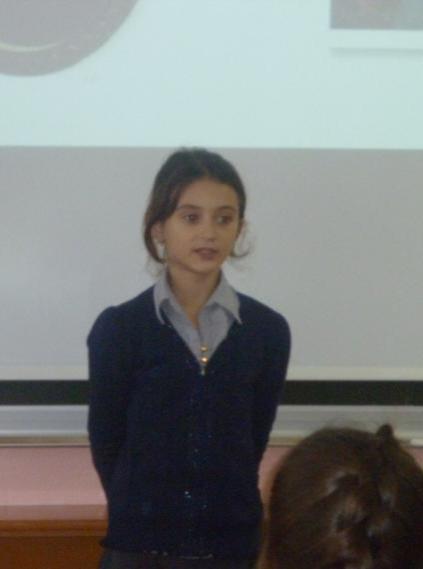 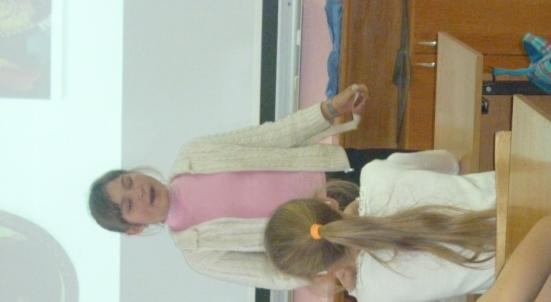 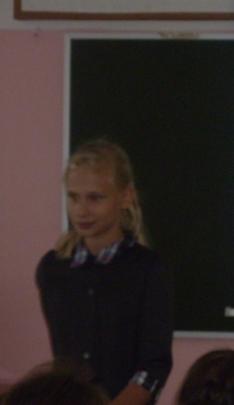 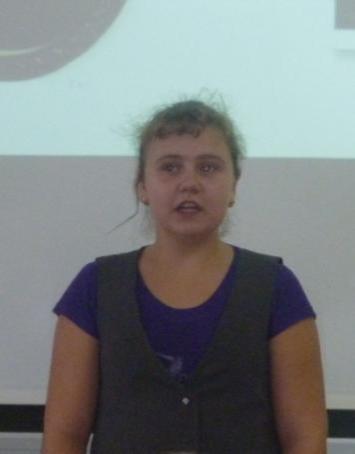 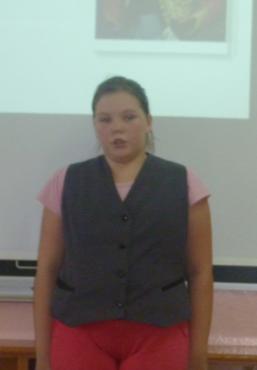 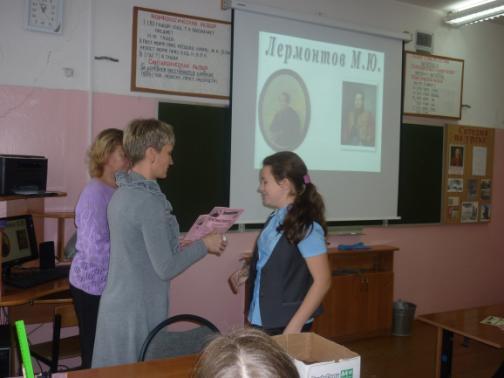 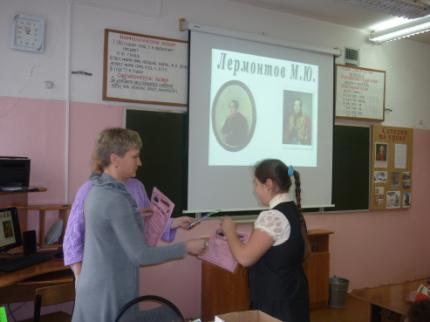 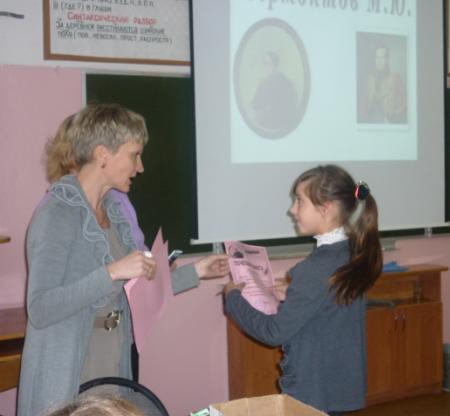 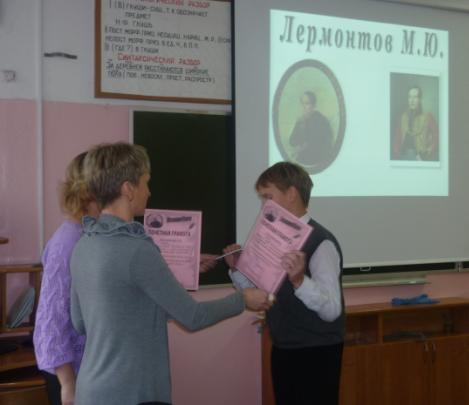 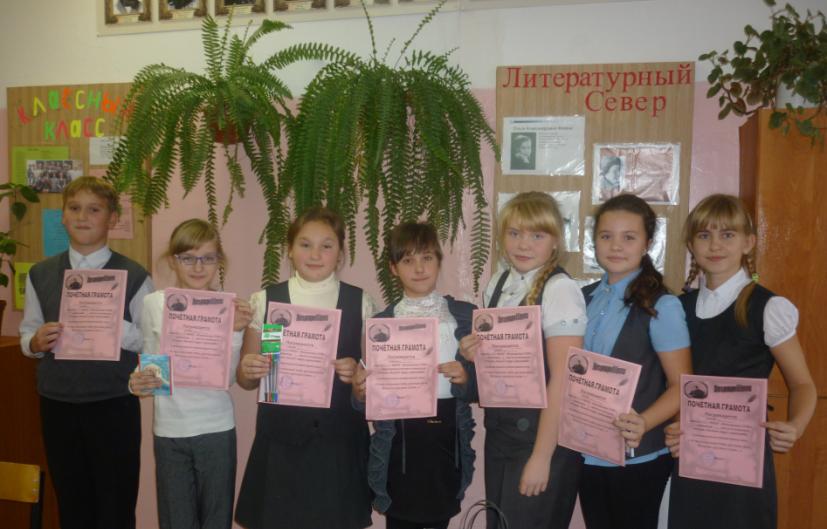 Итоги конкурса рисунков - 6 классы
I место – Харина Дарина – 6Г класс.
I место – Моисеева Юля – 6Б класс.
II место – Дьячкова Ксения -6Б класс.
II место – Дьячкова Диана – 6Б класс.
III место – Голубева Кристина – 6Б класс.
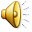 Итоги конкурса рисунков - 5 классы
I место- Мацко Елизавета – 5Г класс.
I место – Новикова Ирина – 5А класс.
II место – Швыряева Настя- 5А класс.
II место – Шамина Света – 5А класс.
III место – Иванова Вика – 5В класс.
III место – Замолотов Никита – 5В класс.
III место – Журавлёва Карина – 5В класс.
III место
II место
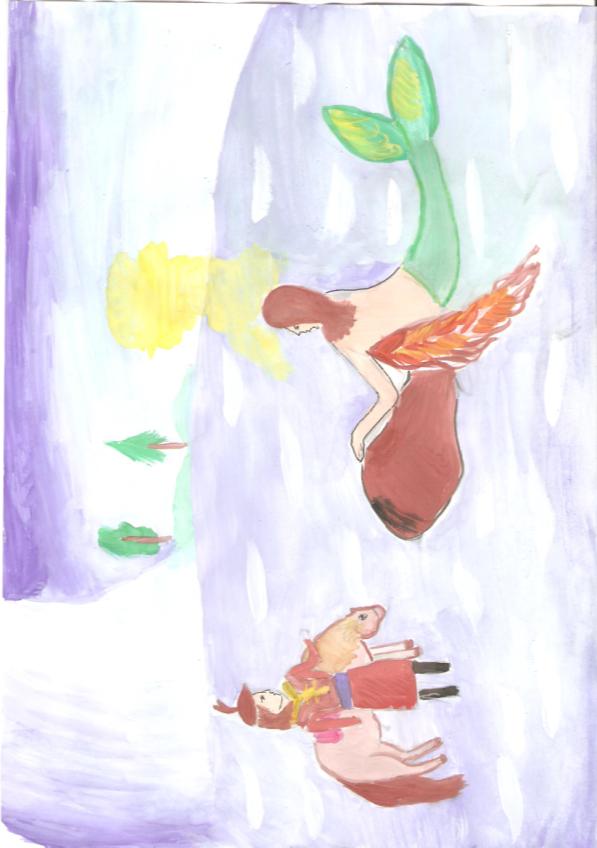 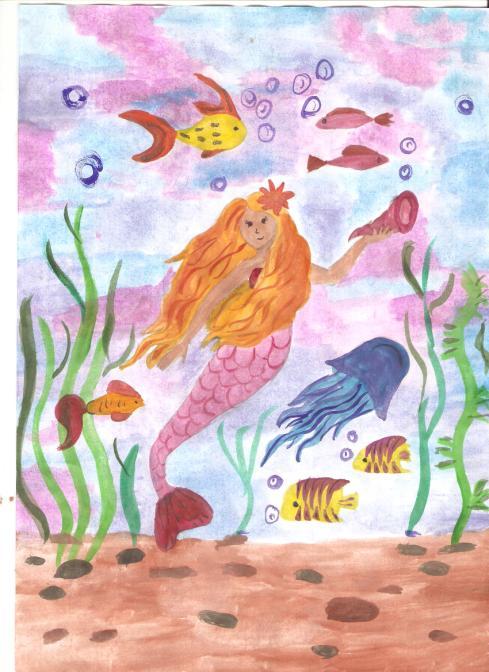 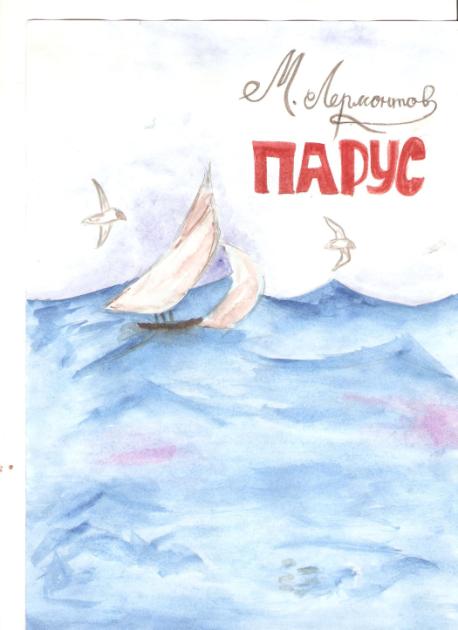 I место
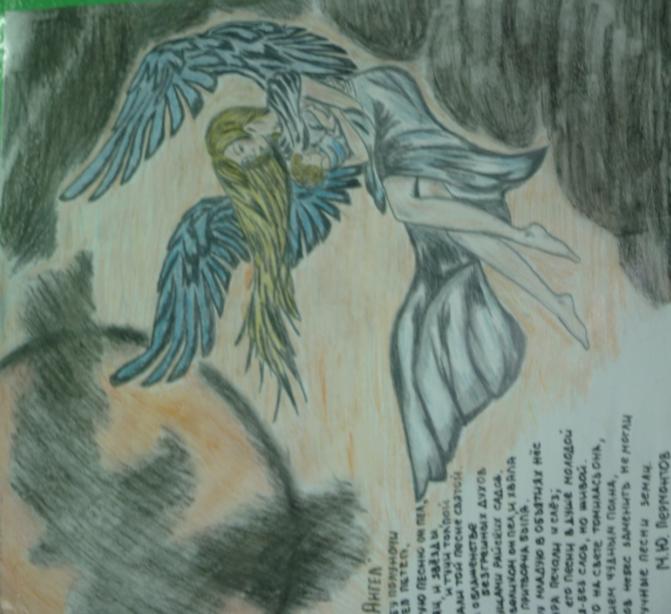 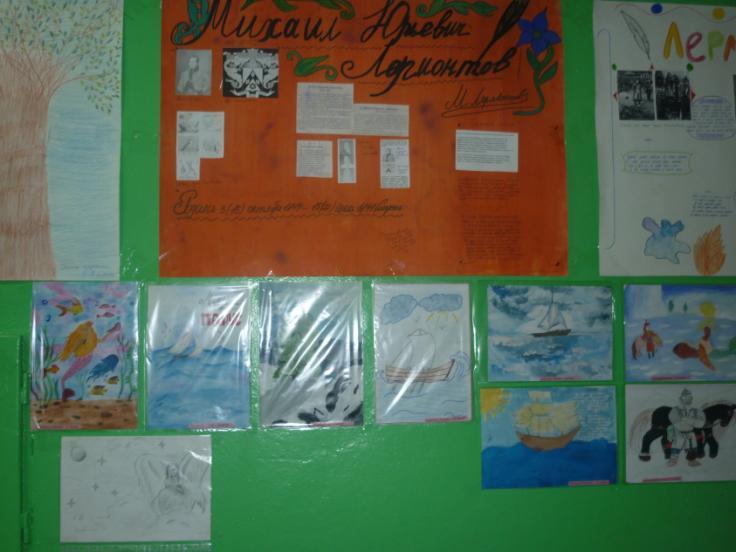 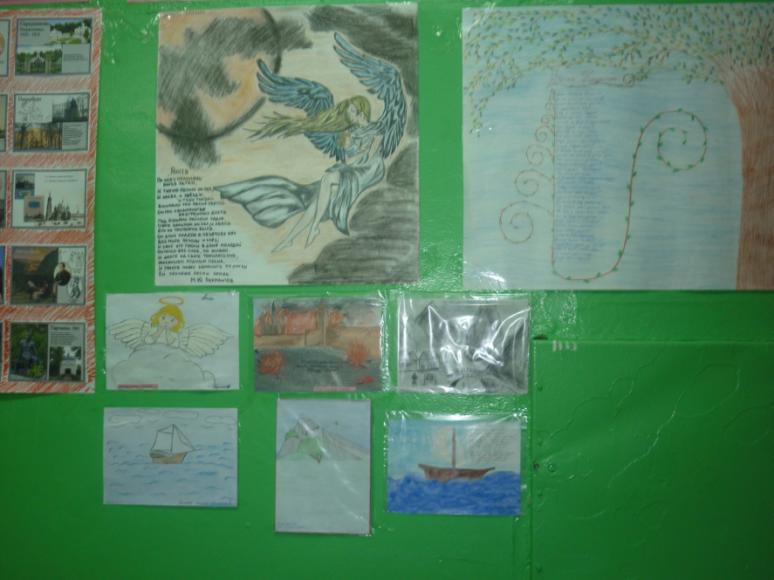 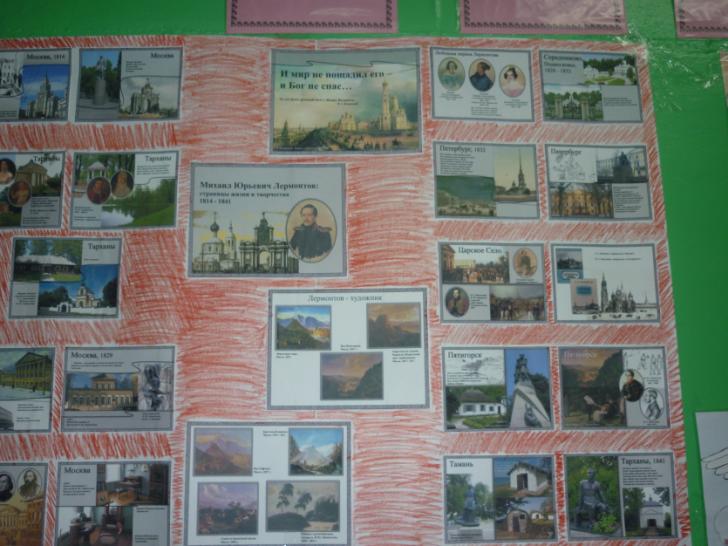 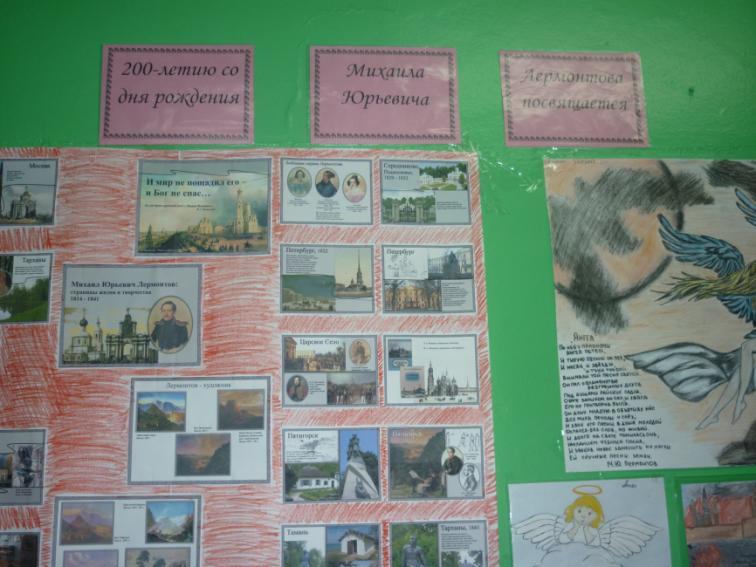 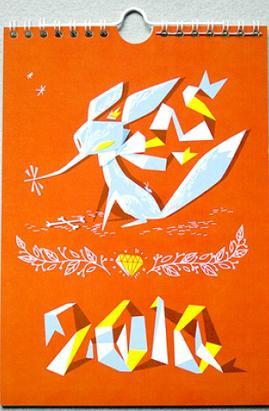 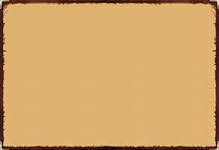 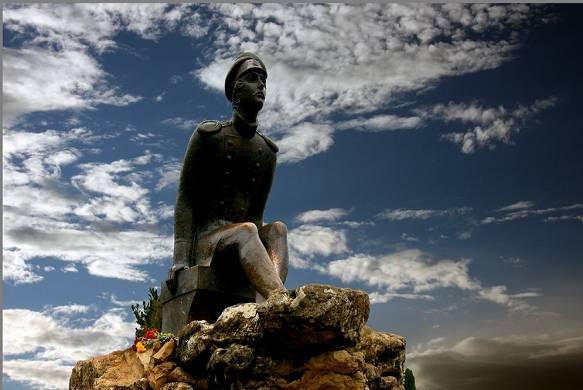 Он, этот Лермонтов могучий,сосредоточась, добр и зол,как бы светящаяся тучапо небу русскому прошел.
Ярослав Смеляков